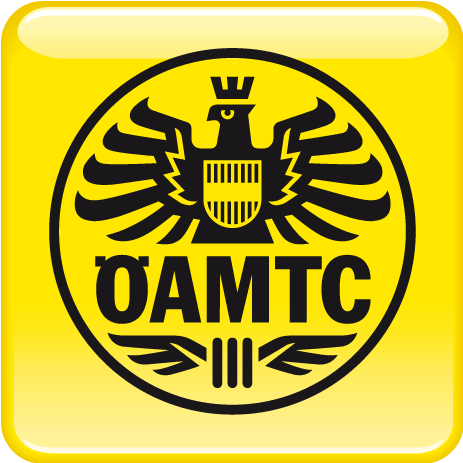 15. ZVR-Verkehrsrechtstag 18. Oktober 2022
Aktuelles und Ausblick

Mag. Martin HofferÖAMTC-Rechtsdienste
Aktuelles
Refit der KH-Richtlinie und Umsetzung
DIRECTIVE (EU) 2021/2118 OF THE EUROPEAN PARLIAMENT AND OF THE COUNCIL
of 24 November 2021
amending Directive 2009/103/EC relating to insurance against civil liability in respect of the use of motor vehicles, and the enforcement of the obligation to insure against such liability
Motorsport:Veranstaltungs-Versicherung reicht, wenn externe Geschädigte genauso geschützt wie durch indivíduelle Kfz-HV wäre
Geschützte Fahrzeuge:Haftung des Garantiefonds für E-Fahrräder und E-Roller derzeit in Diskussion
2
18.10.2022, Martin Hoffer, ÖAMTC
Aktuelles
Urteil LVwG; Fußgänger(in) quert Geh- und Radweg
OGH 27.6.2022, 2 Ob 64/22h:Radfahrerin fährt ohne Regelverstoß auf Geh- und Radweg. Fußgängerin, die aus einem Auto ausgestiegen ist, betritt diesen plötzlich und für die Radfahrerin unerwartet.
Spannungsverhältnis zwischen 
§ 68 (1) StVO: (...) Auf Geh- und Radwegen haben sich Radfahrer so zu verhalten, dass Fußgänger nicht gefährdet werden.
§ 76 (4) lit. b StVO: An Stellen, wo der Verkehr weder durch Arm- noch durch Lichtzeichen geregelt wird, dürfen Fußgänger wenn ein Schutzweg nicht vorhanden ist, erst dann auf die Fahrbahn treten, wenn sie sich vergewissert haben, daß sie hiebei andere Straßenbenützer nicht gefährden.
ErgebnisOGH erkennt planwidrige Lücke bei § 76 Abs 4 und 5 StVO, (Radweg u.a. RFA keine „Fahrbahnen“) die im Wege der Analogie zu schließen ist. Der Anwendungsbereich ist auch auf Geh- und Radwege auszudehnen.
Daher: Das spezifische Gefährdungsverbot des § 68 Abs 1 gilt zwar zugunsten aller Fußgänger auf gemischten Geh- und Radwegen.Diese müssen aber auch beim Queren einer Radfahranlage (mE jeder!)  § 76 Abs 4 lit b StVO beachten.
3
18.10.2022, Martin Hoffer, ÖAMTC
Aktuelles
Urteil Parkpickerl für Ausländer?
LVwG erklärt Ausnahmebewilligung (Parkpickerl) für eine Wienerin mit deutschem Kennzeichen für zulässig. Parkpickerl:1. Zulassungsbesitzer2. „Wohnen“ und Mittelpunkt der Lebensinteressen in dem durch die GebietsV umschriebenen Bereich[+ 3. Nachweis der Notwendigkeit, das Fahrzeug täglich in Betrieb zu nehmen]gängige Meinung der Stadt Wien: Lebensmittelpunkt kann nur ein Wohnsitz sein. 
LVwG: Verweigerung des Parkpickerls verstößt gegen Personenfreizügigkeit der Europäischen Union, Antragstellerin hat zwei Mittelpunkte der Lebensinteressen in Deutschland und Österreich.
Stadt Wien will VwGH oder VfGH anrufen. ME Vorabentscheidungsverfahren oder (zumindest) Anfrage an EU-Komm notwendig.
4
18.10.2022, Martin Hoffer, ÖAMTC
Ausblick (auf Basis von Medienmeldungen):
(weitere) StVO-NovellierungSchnellfahren: Beschlagnahme; Verfall in Diskussion
Drogen: Grenzwert-Frage
KlimaschutzG s. gesondertes Panel
Mobilitätsgesetzs. gesondertes Panel
FahrradVAnpassung technischer Vorschriften (zB Beleuchtung, Anhänger, Kinderbeförderung) 
KraftstoffVAngebot von E10 (Benzin)
5
18.10.2022, Martin Hoffer, ÖAMTC
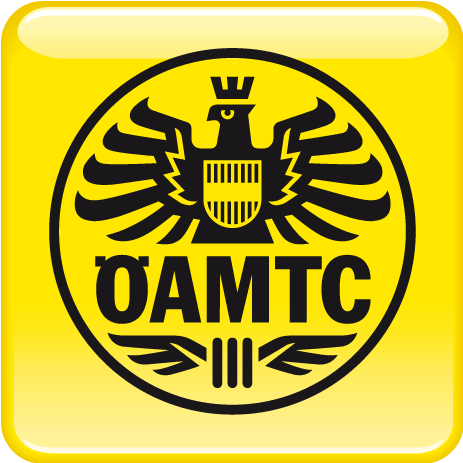 Fragen oder Anregungen?
Vielen Dank
ÖAMTC
Baumgasse 129 1030 Wien
Telefon: +43 1 711 99-21281Mail: martin.hoffer@oeamtc.at
www.oeamtc.at/recht
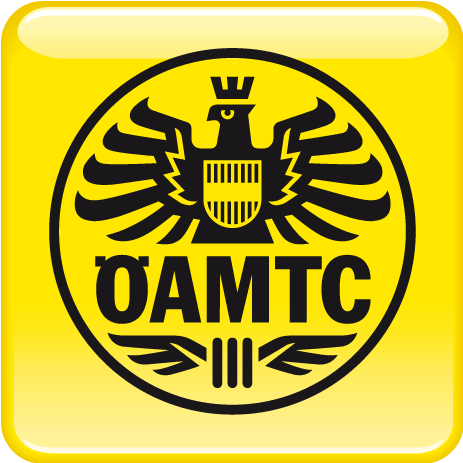